Отчет деятельности ТСЖ «РОСТ»
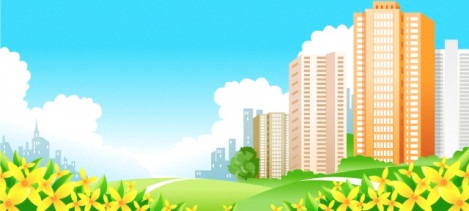 2015 год
Оглавление
Отчет деятельности службы АДС за 2015 год
В период с 01 января 2015 по 31 декабря 2015 г. 
В адрес УК «Альтаир» поступило следующее количество заявок от жильцов МКД Курашова 30/5: 

Сантехнические – 129
1.1. бесплатные – 125 
1.2. платные – 4

2) Электротехнические – 29
3) Плотнические работы – 10
4) Содержание дворовой территории – 2
5) Уборка лестничных клеток – 1 
6) Благоустройство территории – 0
Отчет деятельности службы АДС за 2015 год
Сравнительный анализ по поступившим заявкам в период с июня по декабрь 2015 г.
Сравнительный анализ по поступившим заявкам 2013- 2014 - 2015 гг.
Отчет деятельности по управлению, содержанию и текущему ремонту
Отчет деятельности по благоустройству и сан. очистке
Отчет финансово-хозяйственной деятельности за 2015 год
Отчет финансово-хозяйственной деятельности за 2015 год
Отчет финансово-хозяйственной деятельности за 2015 год
Отчет финансово-хозяйственной деятельности за 2015 год